الدرس 26
ورقة عمل
صنف ملابس رجل الإطفاء في العمل:
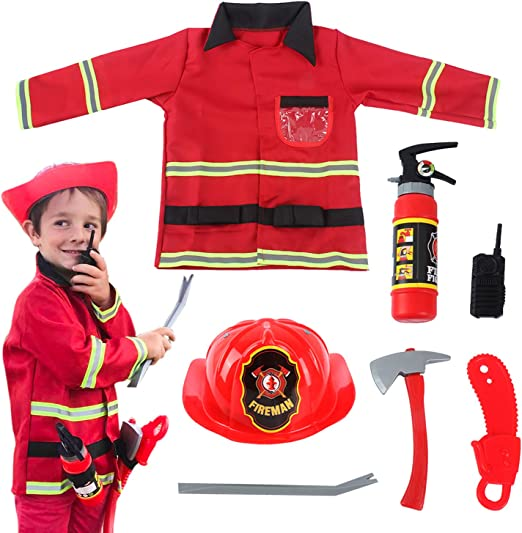 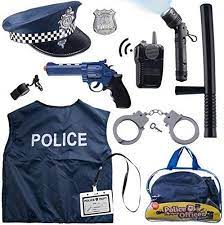 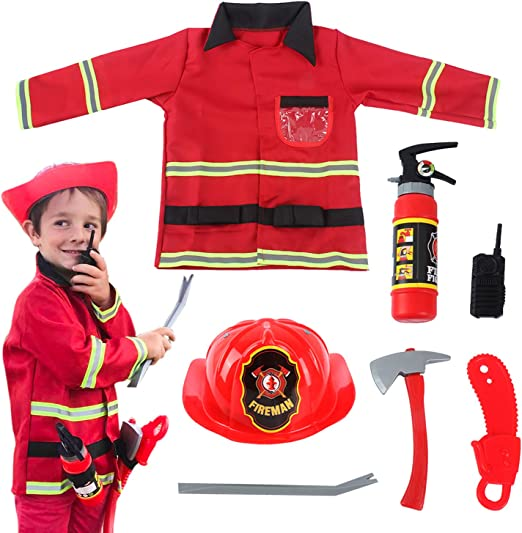 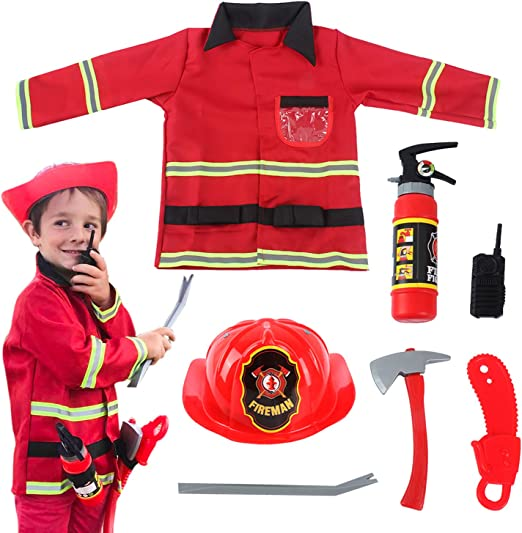 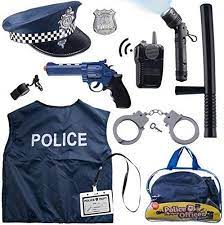 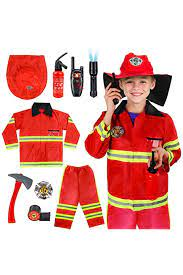 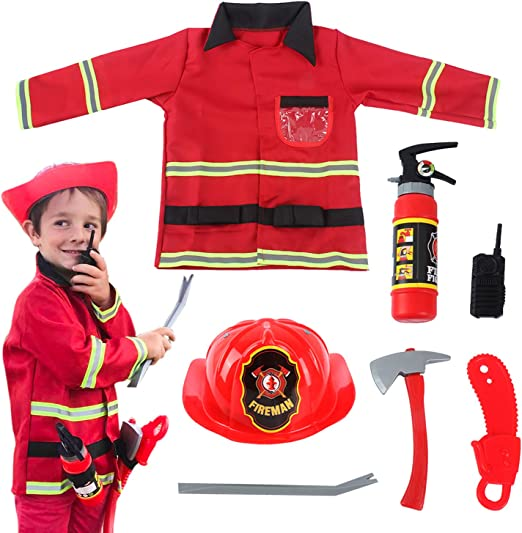 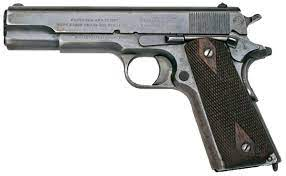 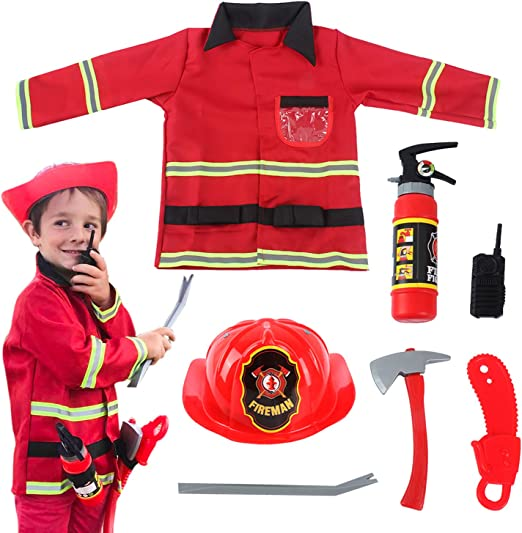 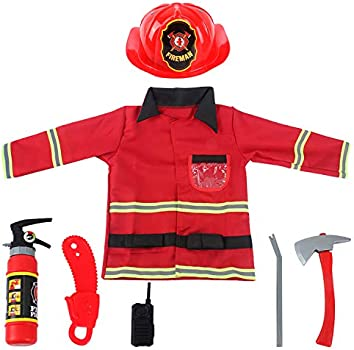